Open Access Funding at Emory Libraries: Approaches, Challenges, and Future Thoughts
Chris Palazzolo, PhD, Head of Collections, Woodruff Library, Emory University

Chief Collection Development Officers at Large Research Libraries Interest Group, ALA, June 14, 2022
Initial Questions and Challenges
Remember the 1% proposition?
Support can be difficult to define (people, content, systems)
The challenge: 
Someone has to pay in the system and fund open access. Where does money come from? Cost containment and budget constraints for libraries, while shifting to OA and subscription costs. 
OSTP Memo—green access still good enough, waiting for guidance from agencies, such as NEH
Support, not compliance
Questioning existing publishing models, focus on equity, understanding motivation of publishers and funders
No overarching models, but a plethora of business models*


*see Sharla Lair, “Exploring Open Content Models.” Lyrasis Open Fair 2022
Funders—Internal and External
So the question is, where does the funding come from to ensure that OA publication is sustainable?
Traditionally libraries have always acquired content or tools, but in some cases OA funding is more about infrastructure (including efficient, transferable, sharable metadata), e.g. Open Book Collective, OAPEN
The library can not be solely responsible, but can help vet, license, explore and market OA options, and selectively fund infrastructure and content
Multiple players: grant funders, ORAs, faculty, internal library funds, but relatively unequal
Business Models
Earned Revenue Models (BPCs, APCs, Crowdfunding, Delayed OA)
Transformative Read and Publish
Embedded Institutional Support (Library-Based Publishing, Subsidy)
Third-Party Subsidization (Grants, Indirects, etc)
Consortial (Library crowdfunding, memberships, shared infrastructure, Subscribe to Open)

Again, funding must be generated to cover costs, but at a reasonable level

Emory has primarily participated mostly in Models 1 and 4.

From: Penier, Izabella, Martin Paul Eve, and Tom Grady. “COPIM—Revenue Models for Open Access Monographs 2020.” Zenodo, September 7, 2020. https://doi.org/10.5281/zenodo.4011836
Current Types of Support from Emory Libraries
Open Access Publishing Fund
Investments in Open Access
Open Emory
Dataverse Instance

Staffing
	3 FTE in Scholarly Communication Office (Head, Copyright, Open Access)
	Research Data Management Librarian

University Funding (non-Library)
TOME (Towards an Open Monograph Ecosystem)
	Open Access in the Humanities
	Commitment from University to support 	beyond initial Mellon grant
OA Policies
Open Access Collection Development Policy
First version in 2017, updated twice since, most recent is June 2023
Main purpose: “outlines basic principles regarding the addition and support of open access (OA) content to complement existing collection development policies. The supported OA content may be monograph and journal programs and models and cooperative large-scale digitization efforts.  The policy covers both financial support for OA initiatives and identification and selection of OA content for addition to the collection and catalog.”
Policy Elements
Other Elements: Data, assessment, ethics, local tracking, level of grant funding
Added Element: TAs/Subscribe to Open/Pure Journal OA
Cost of plan
What is end goal?
Plan S announcement
Administrative burden
Exceptions to agreement
Role of grant funding
Incites and Dimensions Analysis
We generally will not cover agreements for which grant funding already accounts for a significant portion of the publishing (e.g.,PLOS, Biomed)

Also see Mihoko Hosoi (2021) “Negotiating Open Access Journal Agreements: An Academic Library Case Study.” Pennsylvania Research Libraries: Research and Practice 9(1) doi:10.5195/palrap.2021.252
On the fence re: TAs/Read and Publish
Challenges of unbundling
Expectations of faculty and other authors on library
How do APCs play into subsequent renewals?
Inequities and free riders
Lack of clarity
Perverse incentives for publishing
Library will never have funding to cover all APCs!
Are there other units—such as with TOME that can be persuaded?
4/16/20
Spend over the Years . .
3/15/2023
Spend Over the Years . . .
Calculations do not make distinction between read and publish components of transformative agreements (ACS, IOP, Royal Society, Cambridge). 
Highest publication activity is in ACS as consortial agreement, slight increase in cost
4/16/20
Inventory List
4/16/20
Governance and Stakeholders
Collection Management
E-Resources subgroup (CMTAG)
Subject Librarians
Electronic and Continuing Resources Team
Resource Description
Office of Scholarly Communication
Emory College
Office of Research Administration
Library Policy Committee
Collections Steering Committee
Research Data
Further Questions & Concerns
Greater assistance for smaller players (e.g., Open Book Collective)
Success of some monograph models, S20
Misconceptions around compliance with federal funding agencies
Green v. Gold 
Role of consortia—are costs really going down?
Lack of clarity in R vs. P
Value of subscription models
Assessment along the lines of Coalition S
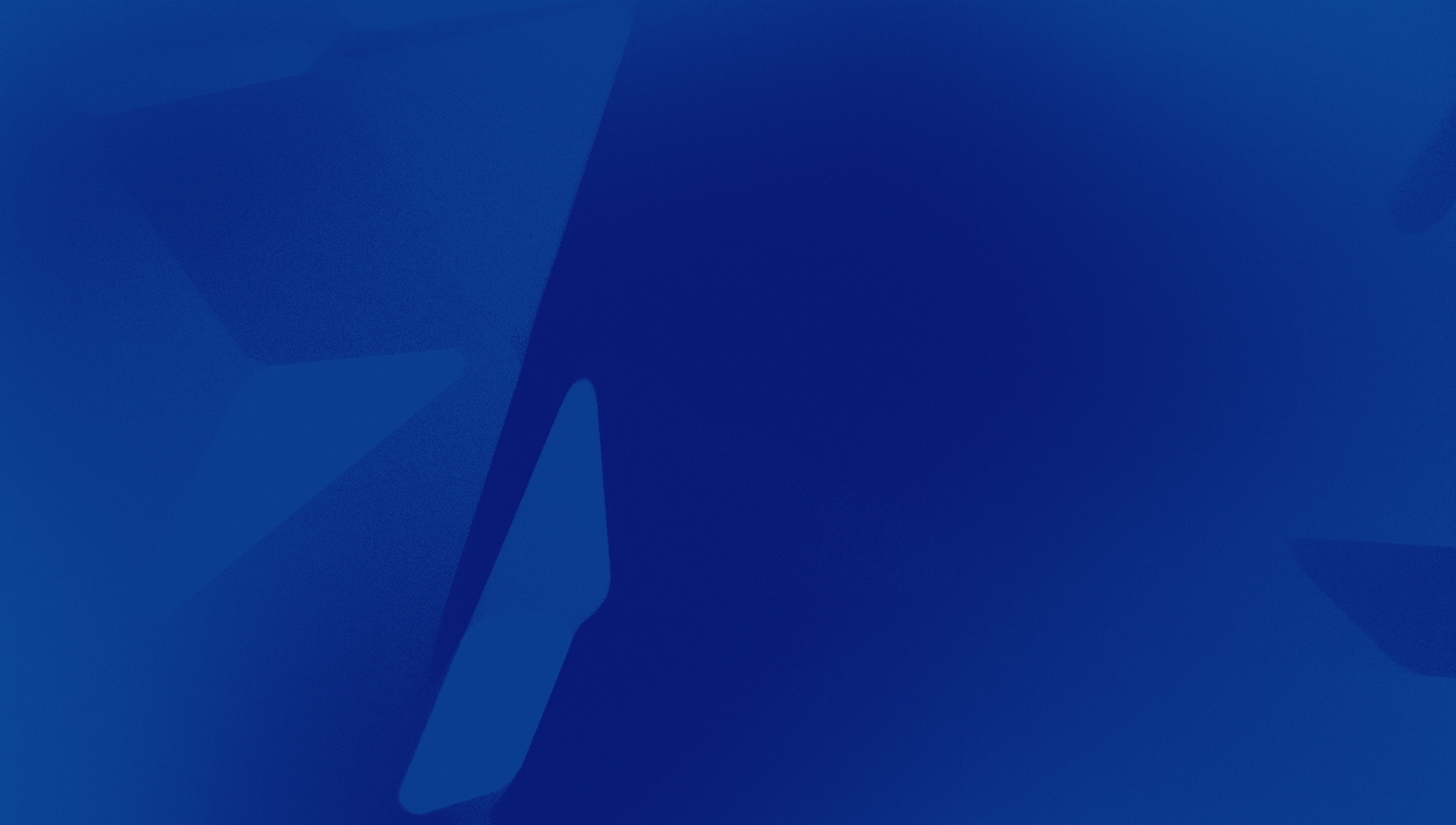 QUESTIONS
4/16/20